Краеведение –наука о местности, в которой мы живём.Предмет биологического краеведения.Учитель  МОУ «СОШ р.п. Духовницкое»Дубровская О.Н.
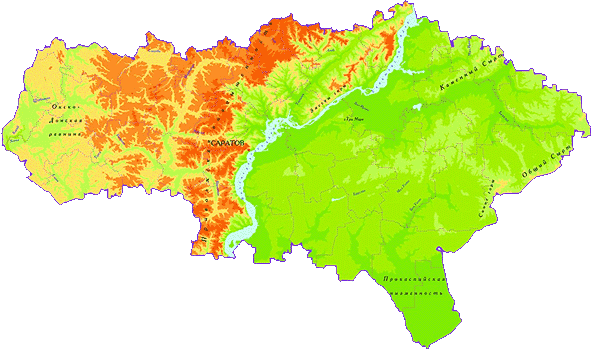 Велика страна моя родная, 
      Много в ней краёв и областей.
      Вы поверьте, я уж точно знаю,
      Нет красивей области моей.
                                  Н.М.Пантеева
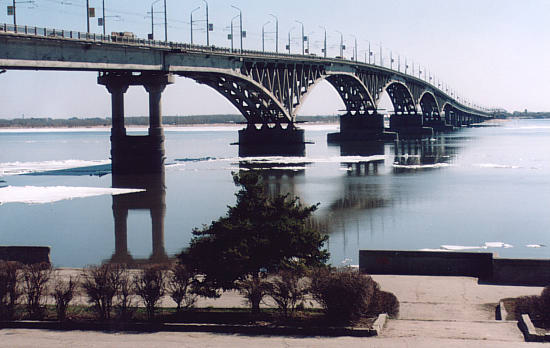 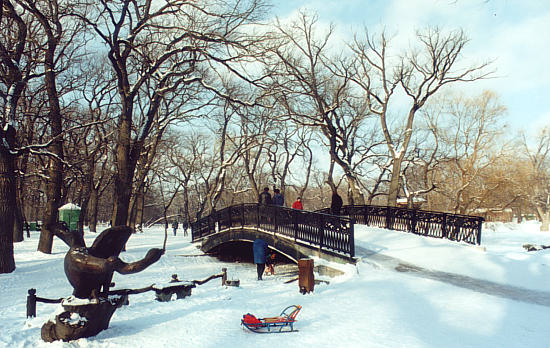 Краеведение – изучение природы, населения, хозяйства, истории и культуры какой-либо части страны, административного или природного района, населённых пунктов главным образом силами местного населения. 
   
      Большой энциклопедический словарь.
Биологическое краеведение изучает живую природу Саратовской области.
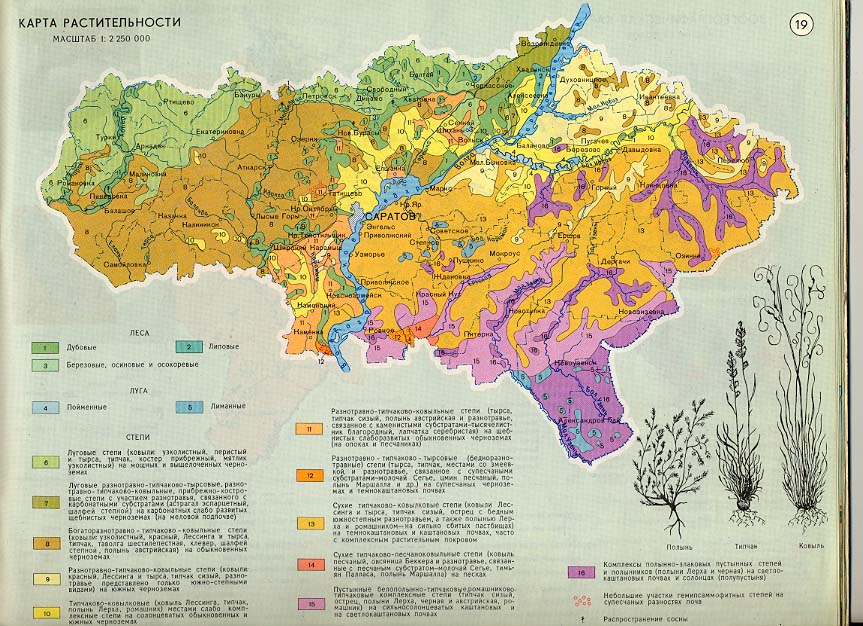 Флора  - исторически сложившаяся совокупность всех видов растений данной территории.
 Растительные сообщества (фитоценозы) – закономерные сочетания растений.
 Растительность  - совокупность растительных сообществ (фитоценозов).
Реликтовые виды (реликты) – это остатки и потомки представителей древних ранее существовавших на данной территории флор и фаун.
 Эндемические виды (эндемики) – организмы, встречающиеся только в данном районе.